Strategia Rozwiązywania Problemów Społecznych – sprawozdanie za 2020r.
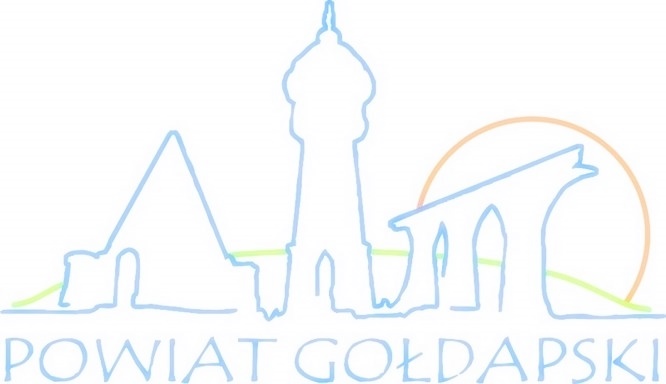 Przyjęta na lata 2014-2020 Uchwałą Nr XLVII/291/2014 Rady Powiatu w Gołdapi z dnia 24 kwietnia 2014r.
Cel główny: Zapewnienie mieszkańcom równych szans                     do pełnego uczestnictwa i rozwoju w życiu społecznym.

Cele szczegółowe:

Wspieranie rodziny w prawidłowym funkcjonowaniu
Wspieranie aktywności zawodowej
Aktywizacja zawodowa i społeczna osób niepełnosprawnych
Przeciwdziałanie wykluczeniu społecznemu (osób uzależnionych, starszych, niepełnosprawnych, ofiar przemocy domowej)
Podniesienie poziomu bezpieczeństwa w powiecie
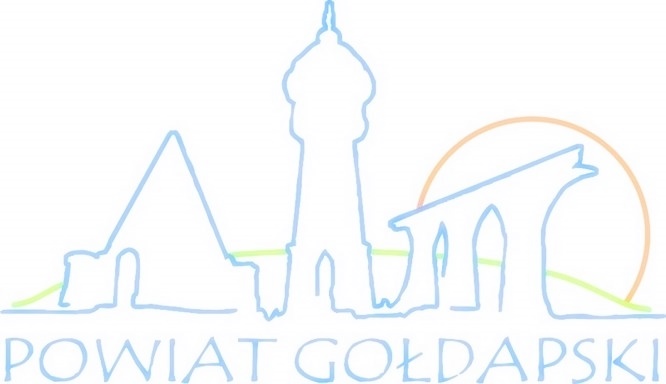 Cel I. Wspieranie rodziny w prawidłowym            funkcjonowaniu
Liczba asystentów rodziny w powiecie – 3
Liczba rodzin objętych wsparciem asystenta rodziny w powiecie – 32
Liczba rodzin, które powinny być objęte pomocą asystenta ale z różnych przyczyn nie są –15 (brak asystenta, gm. Dubeninki. )
Liczba godzin udzielonego poradnictwa  psychologicznego – Gołdap: 488,  Banie Mazurskie: 50/Banie Maz: prawne:  60, terapeuta uzależnień: 50, prawnik PCPR – 48 godz.
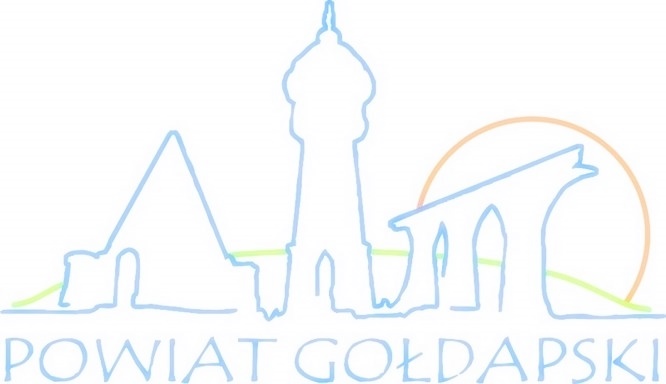 Cel II. Wspieranie aktywności zawodowej
Powiatowy Urząd Pracy w Gołdapi realizował działania na rzecz aktywności zawodowej mieszkańców powiatu tj:

Szkolił bezrobotnych 
Przyznawał dotacje  na rozpoczęcie działalności gospodarczej
Wspierał pracodawców poprzez: 
prace interwencyjne, bon na zasiedlenie, roboty publiczne, doposażenie stanowiska pracy, zwrot części kosztów poniesionych na wynagrodzenia i składki osób do 30r.
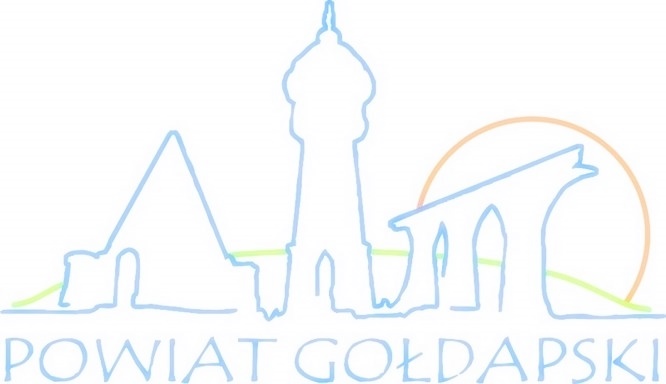 Cel III. Aktywizacja zawodowa i społeczna              osób niepełnosprawnych
Liczba przeszkolonych osób niepełnosprawnych – 0
Liczba dotacji na rozpoczęcie działalności gospodarczej os. niep.-0
Liczba przyznanych dotacji na utworzenie miejsca pracy  os. niepełnosprawnej – 0
Liczba zatrudnionych osób niepełnosprawnych- 1
Liczba zrealizowanych umów na likwidację barier (w komunikowaniu się, technicznych, architektonicznych) –34
Liczba osób biorących udział w działaniach zorganizowanych ze środków na sport, kulturę i turystykę niepełnosprawnych – 0
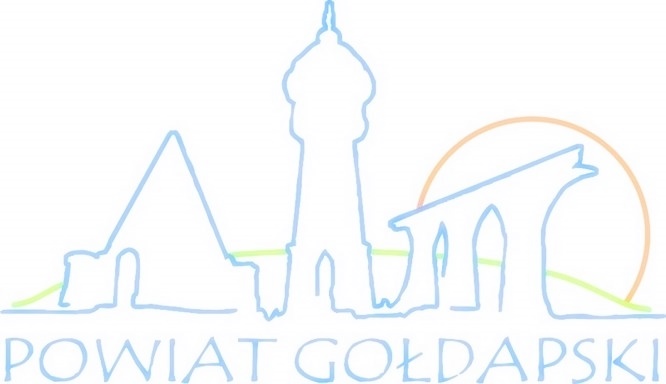 Cel IV. Przeciwdziałanie wykluczeniu              społecznemu (osób uzależnionych,              starszych, niepełnosprawnych, ofiar              przemocy domowej.
Samorządy gminne oraz powiatowy organizują szereg wydarzeń skierowanych do w/w grup osób np. debaty, rodzinny rajd rowerowy, festyny, spotkania z seniorami, więcej ruchu więcej zdrowia, noc świętojańska nad Bludzianką itp., które w 2020r. w większości były zaniechane ze względu na zagrożenie epidemiologiczne.
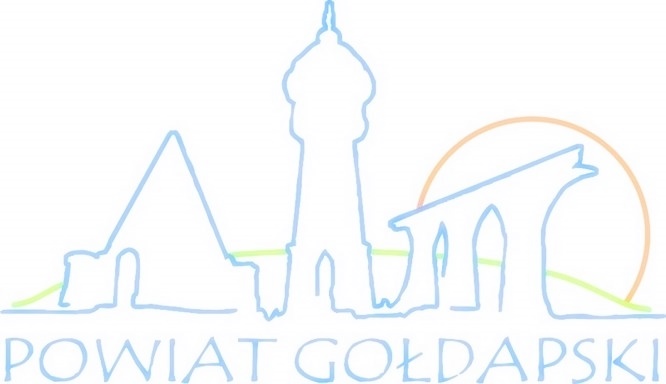 Cel V. Podniesienie poziomu bezpieczeństwa            w powiecie
Projekty profilaktyczne realizowane przez wszystkie szkoły, warsztaty nt. przeciwdziałania uzależnieniom,  konkursy, które jednak w 2020 r. realizowane były w ograniczony sposób ze względu na epidemię. 
 Program korekcyjno – edukacyjny dla osób stosujących przemoc                  w rodzinie.



                                                         Dziękuję za uwagę
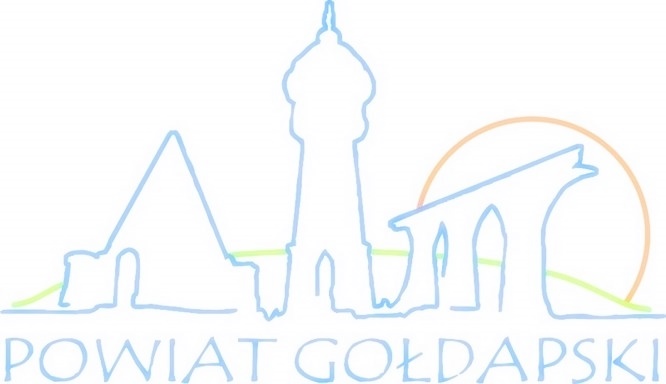